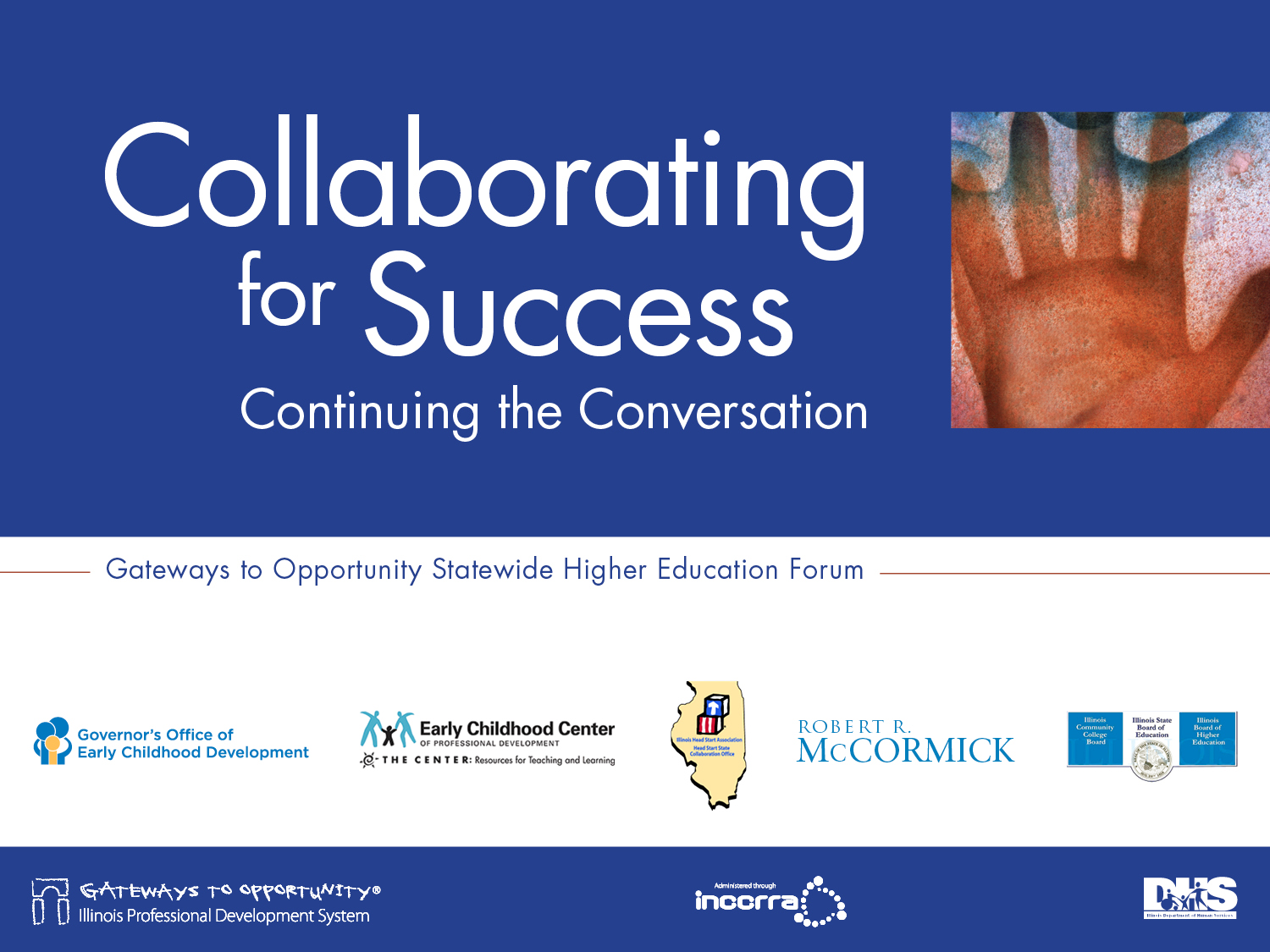 Welcome
Joni Scritchlow, INCCRRA
Gateways to Opportunity
Thank you to our funding partners
Thank you to the planning committee
[Speaker Notes: Funders
Governor’s Office of Early Childhood Development, Illinois Department of Human Services, Robert R. McCormick Foundation, Illinois Head Start Association

Planning Committee
Faculty from around the state, representatives from the Illinois Board of Higher Education, Illinois State Board of Education,  Illinois Community College Board, INCCRRA, Governor’s Office of Early Childhood Development and the Early Childhood Center of Professional Development, 

Would the planning committee please stand?
Brian Michalski, Cathy Main, Christy Chadwick, Elizabeth Sherwood, Joyce Weiner, Karen McCarthy, Lauri Frichtl, Pat Chamberlain, Robin Young,  Sara Sebert, Stephanie Bernoteit, Nora Harrison and Sue Deason]
Gateways to Opportunity 10thHigher Education Faculty ForumThank you for YOUR participation!
[Speaker Notes: THANK ALL OF YOU for partnering with us – and for dedicating the time to be here today.

Would like to recognize this is our 10th Gateways to Opportunity Forum!  Celebrate!  It was very innovative when the concept originated at PDAC – the Professional Development Advisory Council – to convene the first Gateways to Opportunity Faculty Forum.  The Gateways Forums provice faculty with an opportunity to come together to discuss research, network and hear from state experts.  It has grown every year!

Our 10th Gateways Forum today will provide opportunities for networking with colleagues, innovative sharing of new models for teacher preparation program design (and redesign!), and will provide research based current professional development workshops.  You will also hear about key initiatives from a State Panel of experts – and be able to ask questions and have discussions that will help shape your programs.  

Housekeeping details!
In your folders you will have a conference agenda with the schedule for both days as well as an overview of the roundtables on day two. We’ve also provided descriptions of breakout sessions offered tomorrow, and biographies of key speakers for both days. 

When you checked in you should have received a red jump drive. This contains PowerPoints from the state panel presentations, tomorrow’s breakout sessions, and links to websites - including information about the HERO website – which you will hear more about this evening!.  

We are using an electronic evaluations - You will receive an e-mail after the conference with a link to the evaluation. We appreciate your feedback and responses as this will give us feedback as to how we can best meet your needs, inform potential follow-up webinars– and lay a foundation for next year’s Forum agenda.

As a reminder -you have a Conference Information Form in your folder that can be used to track the workshops you attend.  Pease see a member of the Gateways team if you have any questions about this process – which was reviewed when you checked in today at registration!  

Last – we have many projects in development at INCCRRA – which implements Gateways to Opportunity.   Would the INCCRRA team please stand up?  If you would like more information about:
Family Child Care Credential – now being piloted around the state with 6 higher education institutions – please see Tami O-Daniel.
Our Family Specialist Credential pilot – also underway statewide partnership with 5 colleges and universities – see Stephanie Hellmer
We are opening the pilot for a Technical Assistance Credential – for those who provide relationship based professional development such as coaches, mentors and various quality and other specialists around the state!  Please see Tricia Desmond 
Most of you know Andrew Hand – Andy provides technical assistance to faculty wishing to become entitled, coordinates the entitlement renewal process as well as the faculty that comprise the Gateways Credential Entitled Review Group that makes decision about awarding entitlement status to institutions that have applied to become Gateways Credential entitled!  (Jenny Kemp from Erikson chairs that group – if you are interested in a committee – talk with her!)
Nora Harrison – Nora works directly with you as faculty on behalf of the students that have applied for entitled credentials – and as you all know, she undertook the major part of organizing all the details required for today’s Forum.  BIG thank you to Nora and the INCCRRA team!

Go-to staff Andrew Hand, and Nora Harrison (Tricia will be at the technology table and Tami will be at the registration table)]
Teacher Preparation is critical to         increasing the quality of Illinois early learning and development programs!
[Speaker Notes: To begin today -   everyone in this room knows how hard we are working here in Illinois to increase the quality of early childhood  programs and services.  Our Governor’s Office of Early Childhood Development has successfully gained multiple early childhood focused federal grants, as BOTH federal and state resources are being directed to early childhood.  We want to ensure that children/families – especially high-risk children and families - have access to the very best, high quality early learning and development services and programs.  Alignment and integration across our many programs serving children and families is increasing across child care, Preschool for All, Prevention Initiative, and Head Start/Early Head Start programs and settings.

To strengthen quality – we know that workforce – or teacher preparation -  is  the KEY.]
Partnership with our Illinois Higher Education Institutions is ESSENTIAL to ensure well prepared teachers!
76% of all Illinois Higher Education (IHE) Institutions with early childhood programs have aligned their two and four-year degrees with Gateways Credentials – becoming “Entitled Institutions”
Entitlement status renewed every 5 years w Annual updates
[Speaker Notes: Illinois is fortunate to have strong teacher preparation programs for early childhood

Higher education institutions are the critical factor in providing the coursework needed for the early childhood current and future workforce attain the education and training needed to acquire licensure or credentials.  We have approximately 80 institutions of higher education that have early childhood programs….of that group: 76% have embedded Gateways Credential requirements (benchmarks and content) within their programs.  

This means that students, and working professionals who return to school and attend these schools, are completing what is required to attain a Gateways credential.  The Gateways Credentials are a balanced model for teacher preparation  - designed by faculty and tested across a multi-year process – to ensure inclusion of the abroad range of knowledge and skill sets required to support a “whole child and family perspective”.]
[Speaker Notes: In just the last five years, the number of Illinois Higher Education Institutions who have aligned their coursework voluntarily with one or more Gateways Credential requirements has doubled!  From 31 schools in 2010 to 62 currently.  


Look at your name badge!  If you have a tag indicating you are a Gateways Entitled school – please stand!]
[Speaker Notes: This chart shows the phenomenal increase in awarded credentials!  Note:  the first approximately 1,000 credentials took almost a decade – 9 years – to reach.  Then in just two years – FY10 and FY 11, in excess of 800 credentials were awarded – almost equally the previous decade  Credentials came close to  doubling in FY 12 and FY13 – and there was a HUGE upswing in FY14 .  Look where we are today only 9 months into FY15!   

ALL OF THESE CREDENTIALS required college coursework!  KUDOS to all of you for the courses you taught that enabled us to get where we are today.]
[Speaker Notes: Look at the number of credential applications!  This shows the high level of interest in the field – AND reflects the impact the inclusion of Gateways Credentials within ExceleRate Illinois has had.  In just the last 9 months of FY15 – almost as many credential applications have been received as since credential inception – back in 2001!]
[Speaker Notes: CURRENT ECE Entitled map

58 schools – or around ¾ of all institutions with early childhood programs are entitled for the ECE Credential today – and another 8 are in the process of entitlement. 

An interesting side note:  when looking at all 80 institutions in Illinois with early childhood programs, around 60% of the 80 are two year institutions and 40% are four year – which makes sense since we have more community colleges than four year institutions statewide.

But - In terms of our two year and four year institutions across all our credentials: the community colleges finally caught up!  For almost the last decade, the four year institutions were entitled for Gateways Credentials at a higher rate or percentage of overall capacity.  Comparatively, this year,  75% of possible four year and 79% of possible two year programs are entitled!]
[Speaker Notes: CURRENT ITC Entitled map – 

When the Gateways ITC was piloted in2008, there were fewer than 10 schools in the state with infant toddler specific coursework.  Today – that number has increased to 36 schools in just a few years!! HATS OFF to all of you as faculty for recognizing this need and developing new coursework required by the Gateways Infant Toddler Credential!

However…we still have room to grow to ensure IT coursework is readily accessible in all parts of the state – for all IT teachers.

This continues to be an area of needed growth: Gateways Registry Data tells us we have over 14,000 Infant Toddler teachers in Illinois – who need to take coursework that better prepares them to work with children birth to 36 months.  

Example:  City of Chicago ALONE has almost 4,500 licensed providers who indicate they work with Infants and Toddlers.  In order for the programs these individuals work at to gain higher circles of quality in ExceleRate Illinois, infant-toddler teachers must attain an ITC at least a level 2 for silver, and a level 3 for Gold Circle of quality.  This is a great example of where we need to concentrate efforts to help professionals gain credentials.]
[Speaker Notes: IDC Entitled map

This is another area for growth – the Illinois Director Credential map of the 28 Higher Ed institutions that are entitled/shows schools that have administrative coursework that supports attainment of the Illinois Director Credential.    With the inclusion of the IDC in ExceleRate Illinosi ….and the upcoming July 1, 2017 change in IDCFS Licensing that includes the IDC as one way of demonstrating Directors of licensed programs meet staff education qualifications – the need is increasing for schools to offer the coursework that specifically meets the needs of program directors and administrators so that they can support quality programs for children.]
[Speaker Notes: Now let’s take a look at what is happening when students graduate from the schools we just noted are entitled for Gateways Credentials.

What a Great trajectory of change we are seeing in the awarding of credentials via our partnerships with higher education institutions!  

The Jump Start program developed and implemented with the partnership of the McCormick Foundation began the shift in 2012….and placing Credentials in ExceleRate Illinois ramped up the pace!  Much progress has been made in the awarding of credentials to students who attend entitled schools – but we still have a ways to go – as we know there are students who complete the program of coursework, but do not apply to actually receive their credential.  

We are working on a variety of fronts to develop strategies to maximize credential attainment for students who complete the credential requirements through entitled programs.

8,880 total number of Gateways credentials issued
7,342 awarded through the Direct Route
1,538 awarded through the Entitled Route*]
CHANGES to Gateways Credentials

Education/Training and Experience required 		Professional Contributions no longer required to attain a Gateways Credential - Students complete the program of coursework that was submitted by the IHE to become entitled 

Gateways Credentials must be renewed by the student every 5 years
Professional Contributions ARE required for renewal
[Speaker Notes: Students attending higher ed institutions that are entitled for credentials send in an application and transcript to gain their credential.  Similar to the process for students gaining professional educator licensure who must apply to ISBE after graduation to gain their license.


Much like the higher ed institutions themselves renew their entitlement status every 5 years – Credentials must be renewed  by teachers every 5 years by showing evidence of ongoing training hours and/or Current coursework as well as Professional Contributions

As many of you know – as of January 2015 - Professional Contributions are no longer required to attain a credential – just for renewal purposes.  Many faculty have expressed a desire to leave professional contributions embedded in your program of coursework that leads to credential attainment – and that is an institutional decision.  It is not required for credential attainment.]
What do we know about the early childhood workforce – teachers specifically?
Data sources:
Gateways to Opportunity Registry
Illinois Salary & Staffing Survey of Licensed Child Care Facilities (FY 2013)
United States Department of Labor: Bureau of Labor Statistics
Illinois State Board of Education website
Gateways to Opportunity Registry and ISBE
Gateways Registry membership required by IDCFS  for staff working in licensed programs
Over 65,000 Gateways Registry members with current data
48% are teachers/teacher’s assistants  (31,200)
44% self-report as working with infants and toddlers 
9% are Directors/Administrators (5,850)

	Illinois State Board of Education Data 	(website)
3,622 Pre-K Teachers   
1,613 in public school + 2,009 nonpublic school
[Speaker Notes: Note:  The Gateways to Opportunity Registry provides a rich source of data. The impact of  IDCFS requiring Registry membership for staff working in licensed settings as of September 2012 has hugely increased the amount of information we have about our workforce.

Of the 65,000 Gateways Registry members with current data, almost half (48%) indicate they are a teacher or teacher assistant.  That equals a workforce in excess of 31,000 working as teachers/teacher assistants.  This is BEFORE we add ISBE PFA data – which is not yet included in the registry.  As you can see, from the ISBE website’s most recent 2011 data, this adds an additional 3,622 teachers.  So the total “teacher and teacher assistant workforce  is almost 35,000  - and we know this does not include unlicensed programs or family child care etc.

From Registry data, of those who work as teachers/teacher assistants, around 44% indicate they work with infants and toddlers (just under 14,000).    Of all Registry members with current data, 9% are directors/administrators of programs (or just under 6,000).  
Infant Toddler Teachers require additional specific coursework targeted at birth to 36 months – an area where we lack sufficient coursework in Illinois.   Just 36 Institutions are “entitled” through coursework that leads to the Gateways Infant Toddler Credential.

Directors/Administrators of early childhood programs  require additional coursework that is administrative specific.  Here as well we have room to grow:  just 28 Institutions are “entitled” through coursework that leads to the Gateways Illinois Director Credential.]
Early Childhood Career Growth
14%
Anticipated growth in Early Childhood Careers – January 2014 U.S. Bureau of Labor Statistic Occupational Outlook
[Speaker Notes: Even though this is already a large workforce – this is also a huge field of opportunity – and that 65,000 number we just saw will only GROW.

The US Bureau of Labor is projecting early childhood as one of the fastest growing careers opportunity areas in the next decade!

(You have an info-graphic with this information in your folder)]
Institute of Medicine and National Research Council of the National Academies new Report:
Transforming the Workforce for Children Birth Through Age 8: A Unifying Foundation

Charge: how does the science of children’s health, learning and development inform how the workforce supports children from birth through age 8
[Speaker Notes: Note:  this newly released study – last week – has significant implications for our state and federal agenda – and will impact workforce development here in Illinois.  

I’m sure you will be hearing more about this report over the next two days.  Today, I’d like to share with you one of the key recommendations from this report.]
Qualification Requirements for Early Childhood
Develop and implement a comprehensive pathway and multiyear timeline for transitioning to a minimum bachelor’s degree qualification requirement, with specialized knowledge and competencies, for all lead educators working with children from birth through age 8
[Speaker Notes: Wow – this is HUGE!  If this recommendation is adopted – and if we begin a 10 year plan to ensure our early care and education teachers have the specialized knowledge and competencies required for working with children.  We have some work to do!

There are supports in place – the infrastructure through Gateways and investments made in Illinois have given us a significant edge over other states! In fact, with the Gateways Professional Development System – inclusive of scholarships, wage supplements, credentials, and professional development advisors that we built in Illinois, we have made huge inroads in increasing the education level of all early learning and development teachers.

BUT we need to create, innovate and implement more comprehensive pathways – pathways that ensure a minimal loss of credit – so that our teachers can advance degrees and gain specific skills needed.  You will be hearing throughout the Forum about the innovative work underway at many of our institutions via the Early Childhood Teacher Preparation Innovative grants – many of you in this room are working on creative solutions now.

Stackable credentials….utilizing and fully embedding Gateways benchmarks within courses, achieving ways to measure competencies – these are areas we need to maximize in order to strengthen our workforce and will allow us to move toward this goal of teachers having the specialized knowledge and competencies to work with children birth to age 8.

As we consider this report and recommendations, - let’s take a closer look at our workforce!]
Gateways to Opportunity Registry Data
Registry Member Education
75% of teachers working in licensed settings statewide have a college degree. 
Infant Toddler Teachers less educated  

32% of Teacher Assistants working in licensed settings statewide have a college degree

85% of Directors/Administrators have degrees
[Speaker Notes: When think about the collective workforce of professionals serving young children across all settings – questions arise about education levels.  PreK and/or Head Start teachers are not the only degree’d teachers working in early learning and development programs.   From Registry data analysis currently (2015) we know that 75% of teachers working in licensed settings – which includes child care and most Head Start programs – have a college degree. 
	
The actual amount of ECE/ECE related coursework is important.  It’s not just about the degree – but about how mucht content is Early childhood focused!  From a Registry analysis of official transcripts, we know that:
	For Teachers with a BA Degree – the average amount of ECE and ECE related coursework is in excess of ~45 semester hours
For Teachers with an Associate Degree – the average amount of ECE and ECE related coursework is ~35 semester hours

Reference Info-Graphic in folder

We also know that our Infant Toddler Teachers have lower education levels than those teaching in preschool classrooms.  This is a concern with what we know about children’s early learning and development.]
Licensed Center Teacher and Teacher Assistant Education
[Speaker Notes: When we pull the data apart and just look at licensed Center Teacher ASSISTANT education – here’s what the breakdown looks like. Around 32% of teacher assistants have degrees – compared to 75% of teachers. have an opportunity to move 25% of our teachers working in licensed centers/programs toward degrees!  And another 25% can build from their Associate Degree toward their Bachelor’s degree.]
Gateways to Opportunity Registry
Additionial Opportunities:
“Some college” but no degree:
Average Number of Credit Hours-56

42.4% have 60+ credit hours
6.0% have 120+ credit hours
[Speaker Notes: Around 2,000 of our 65,000 workforce indicates they have “some college”.  The partnership with Higher Education institutions is critical as we work to help practitioners move toward degrees and credentials.  “Some college” can translate into degrees with increased focus and attention on articulation, reverse transfer, timely advisement, utilization of Gateways Scholarship program, and other pathways that you as faculty can help inform.]
Licensed Center Teacher and Teacher Assistant Demographics
67%
54%
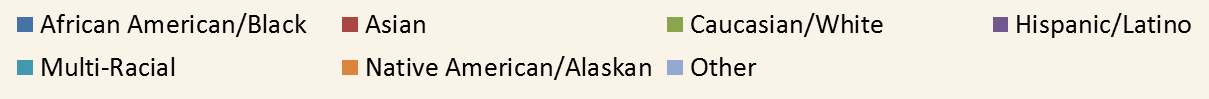 [Speaker Notes: In closing:  We talk about the need for greater diversity in our workforce, and we might have one potential solution at our fingertips:  can we work directly with our more diverse teacher assistants – or our family child care providers - who have already chosen this career pathway- and help them attain degrees and credentials?

These are areas where research may help us understand where we go next.  This room is full of research experts – the questions are everywhere:  how can we engage a more diverse audience of teachers here in Illinois?  What is the BEST way to move forward toincrease knowledge, skills sets, credentials and degrees for our early childhood workforce?

In times of change – there is also MUCH OPPORTUNITY!]
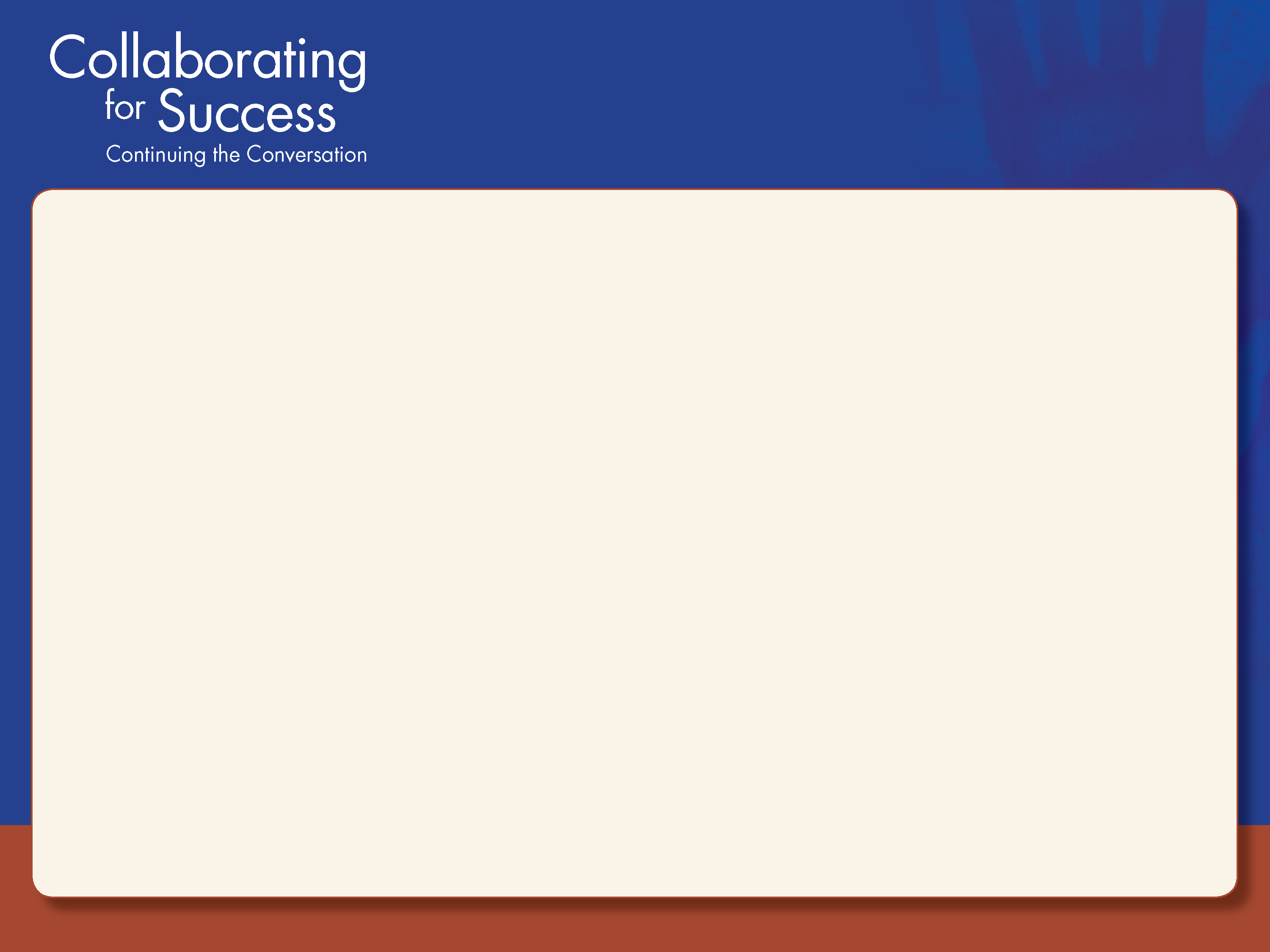 Opportunity: NOW
Build from our current infrastructure and successes – 
increase the stack-ability and portability of Credentials developed by faculty from around the state – 
and use our strong partnership to increase workforce capacity in a way that will ensure ALL teachers have the requisite skills and knowledge to provide the highest quality services to young children.
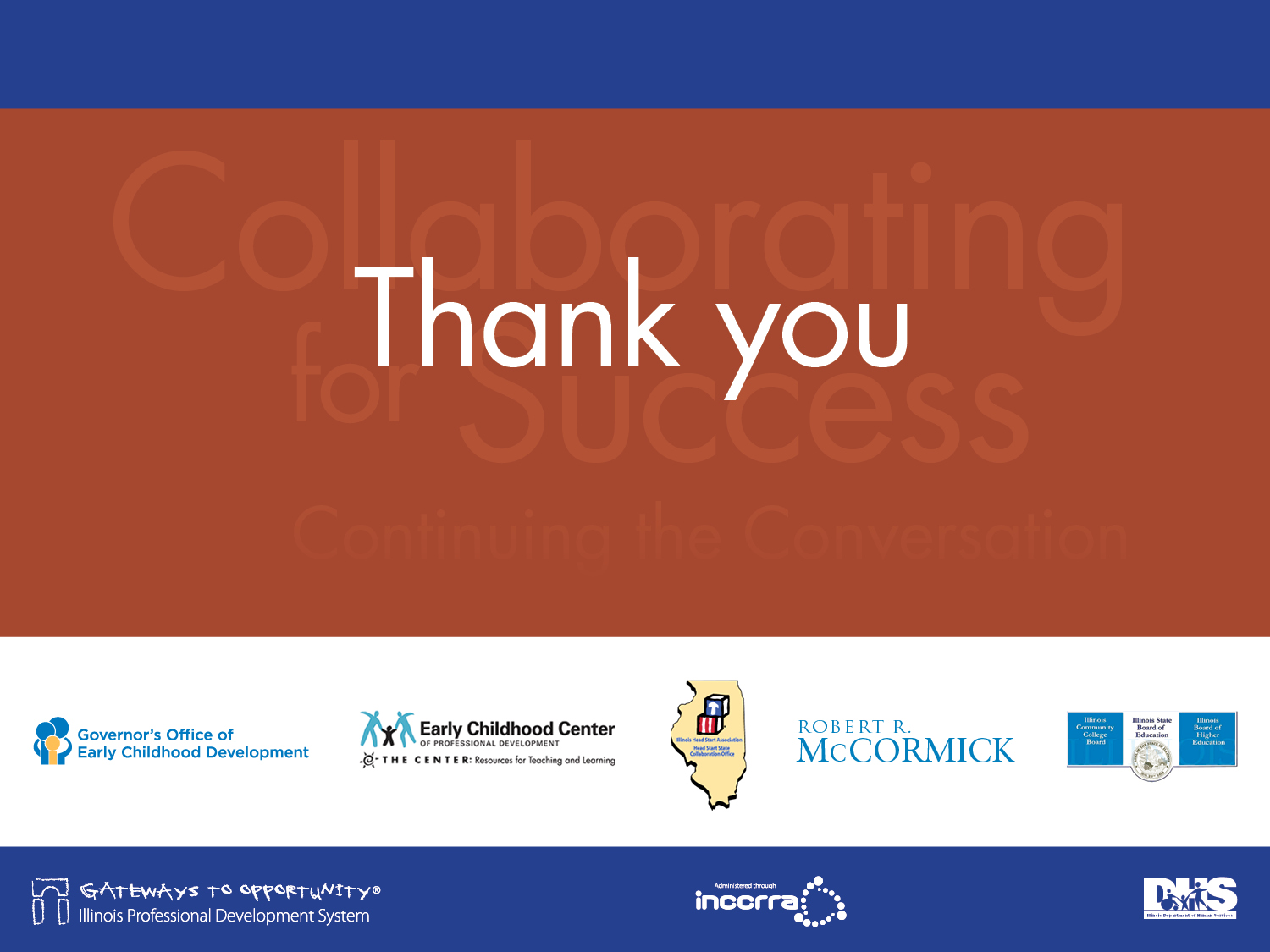 [Speaker Notes: INTRODUCT STEPHANIE BERNOTEIT – Stephanie is the Associate Director for Academic Affairs at the Illinois Board of Higher Education

Stephanie will be the facilitator for our State Panel this afternoon.]